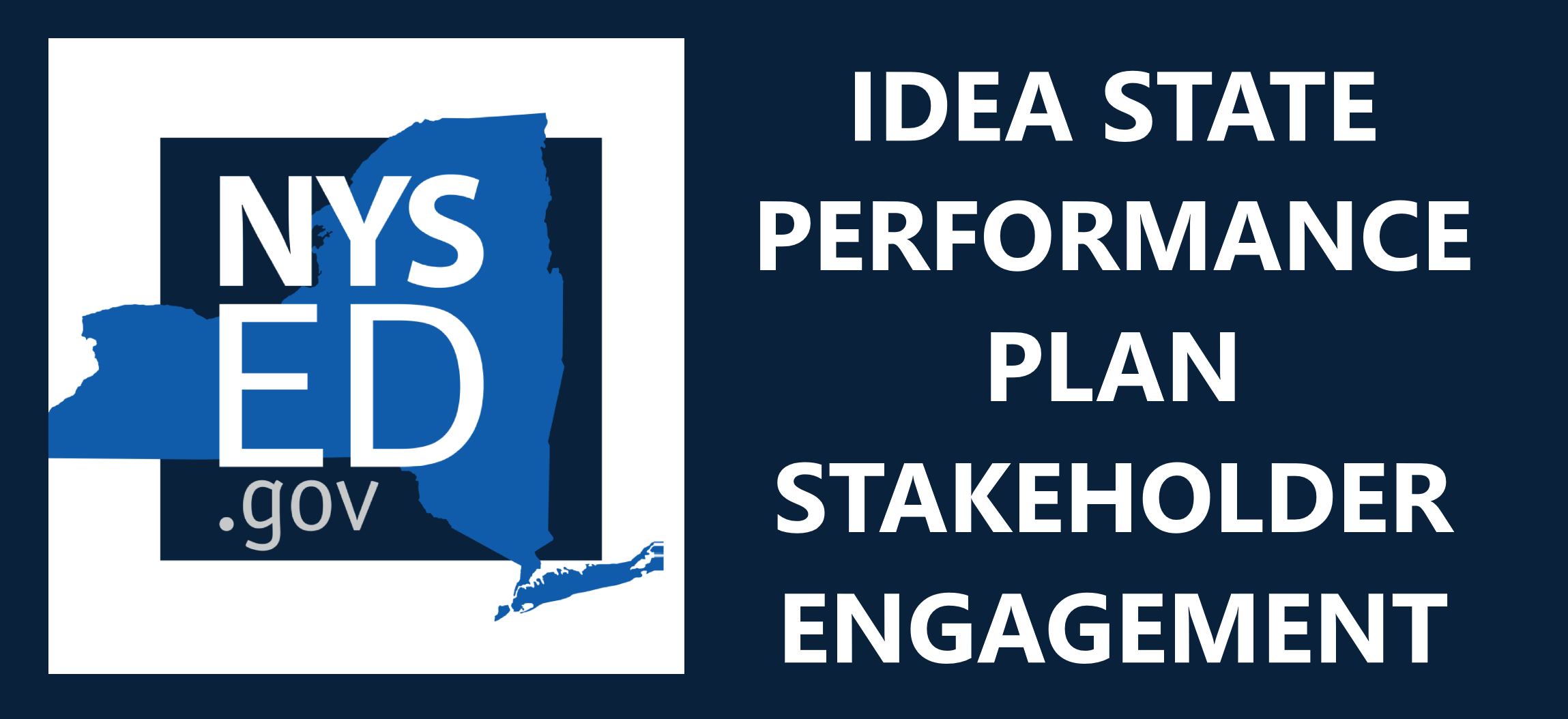 State Performance Plan (SPP)/Annual Performance Report (APR) 2020-2025
Individuals with Disabilities Education Act (IDEA)
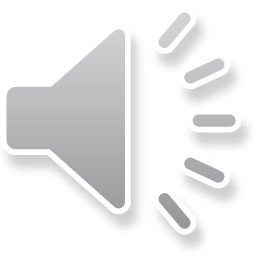 Indicator 15 Resolution Sessions
[Speaker Notes: Today’s presentation and discussion on Indicator 15 of the New York State Performance Plan is focused on special education due process impartial hearing resolution sessions and resolution session settlement agreements.]
INDICATOR 15
Percent of hearing requests that went to resolution sessions that were resolved through resolution session settlement agreements.
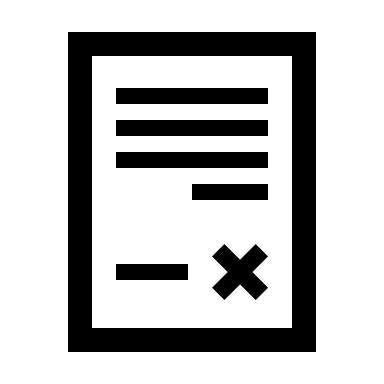 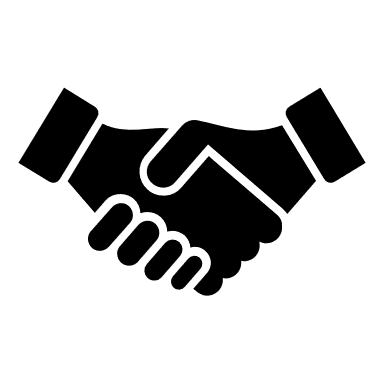 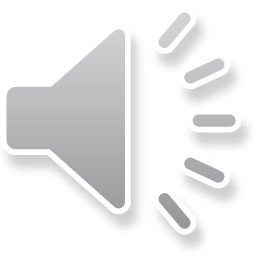 2
[Speaker Notes: Indicator 15 is the percent of hearing requests that went to resolution sessions that were resolved through resolution session settlement agreements.

When the parties are able to reach a settlement agreement while in the early resolution stage of the impartial hearing process, there is no need to proceed to an impartial hearing.]
Agenda for SPP Indicator 15
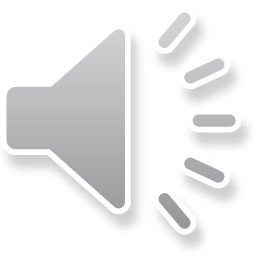 3
[Speaker Notes: As we advance through the slides, we will review how we measure Indicator 15 and the data that New York State has reported over the last few years.
 
We will also propose new targets and consider improvement strategies to help us achieve those targets.

This agenda is a road map for collaboration between NYSED and our stakeholders, providing opportunities for you to pose questions and provide input to advise future direction.]
Thank you for participating today!Today participants will…
Increase understanding of Indicator #15, and how NY State measures and collects this data.
Increase understanding of current information and trend data regarding NYS progress in meeting SPP 15 targets + state and national comparisons.
Increase understanding of current and suggested improvement strategies to increase the percent of impartial hearing resolution sessions resolved through settlement agreements.  
Review proposed targets for the FFY 2020-2025 SPP/APR.
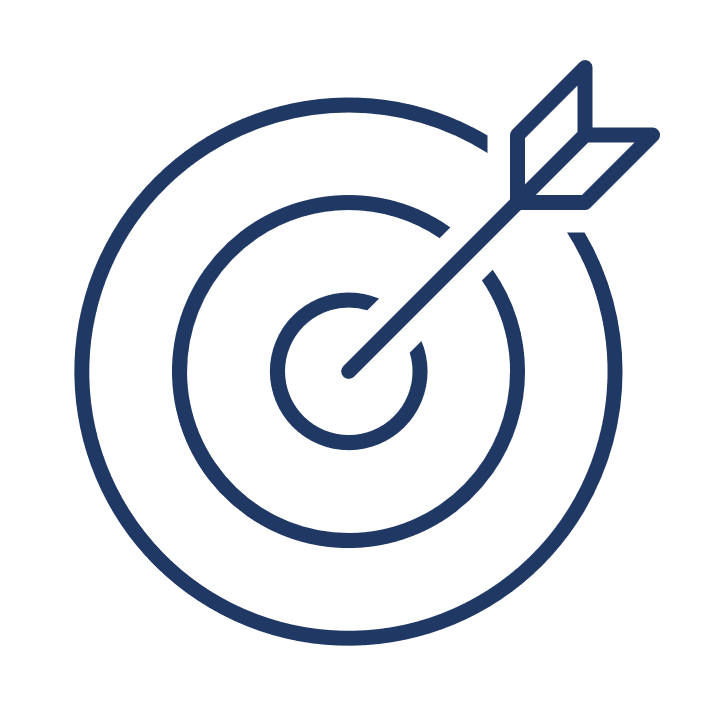 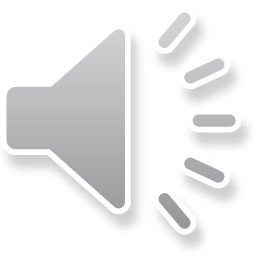 4
[Speaker Notes: As a result of this presentation on Indicator #15, participants will: 

have a clear understanding of resolution sessions and resolution session settlement agreements and how the State collects and measures this data;
understand the current information and trend data regarding New York State's progress in meeting Indicator 15 targets as well as State and national comparisons;​ 
understand the current and proposed improvement strategies to help increase the use of resolution sessions and settlement agreements; and 
review proposed targets for the FFY 2020-2025 SPP/APR.

You will have an opportunity to provide input on the improvement strategies for this indicator and proposed targets.]
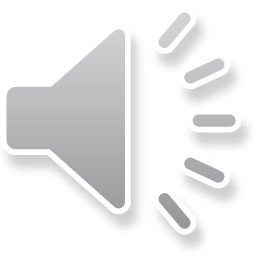 5
[Speaker Notes: We will start by defining a few key terms and explaining important information about Indicator 15.]
Frequently Used Terms
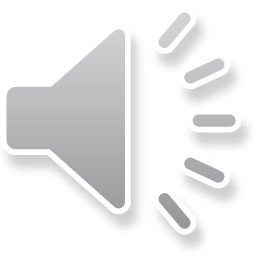 6
[Speaker Notes: This slide is a list of key terms and definitions that appear in the presentation. 

SPP - Is an acronym for the State's Performance Plan on implementing the requirements for the Individuals with Disabilities Education Act (IDEA) and describes how the State plans to improve its implementation.

APR - is the acronym for the Annual Performance Report. This is the annual report to the United States Department of Education on the 17 indicators included in a state’s six-year SPP.

FFY - Federal Fiscal Year-Runs from October 1 to September 30.  

SPP Indicator 15 - measures the percent of hearing requests resolved through Resolution Session settlement agreements.

Due Process Complaint Notice - A Due Process Complaint Notice is a written request for an impartial hearing filed by either a parent or a school district relating to a disagreement on a special education matter.

Due Process Hearing/Impartial Hearing -  An impartial hearing is a formal process in which the parent and the school district present their case and present evidence before an impartial hearing officer who issues a written decision.    

Resolution Period
A Resolution Period is an opportunity for the parent(s), member(s) of the committee on special education or committee on preschool special education and a representative of the school district, who has decision-making authority on behalf of the school district, to meet and discuss the complaint and facts that form the basis of the complaint and to reach a possible agreement before the impartial hearing takes place. 
A Resolution Period is required when a parent initiates a due process complaint, unless it is waived in writing by both parties. It is a maximum 30-day period beginning the day the district received the due process complaint from the parent(s).  There is no resolution period with district-initiated requests. 

Resolution Session or Meeting: 
A resolution meeting is an opportunity for the parent(s) and district representatives to discuss the complaint and to reach a possible agreement before the impartial hearing takes place.
The regulations use the term Resolution Meeting.  Resolution Session is used on federal reporting forms. Both terms are typically used interchangeably. 
The district is required to schedule a resolution meeting within 15 days of receiving the due process complaint notice from the parent. 

Resolution Settlement Agreement: 
If the parent and school district reach an agreement to resolve the complaint at a resolution session, the parties execute a legally binding written agreement.
If an agreement is reached, the parties do not proceed to an impartial hearing.]
Key Information Regarding Impartial Hearings
In New York State, there were 11,267 impartial hearings requested in the 2019-20 school year.  The majority of due process complaints filed in New York State involve the New York City Department of Education. Of the 11,267 requests for due process impartial hearings in 2019-20, 10,797 were filed in NYC as compared to 470 in the Rest of State districts.
New York State has significantly more requests for special education impartial hearings than most other states combined.
An impartial hearing may be requested by either a parent or school district.  Most impartial hearings in New York State result from parent-filed due process complaints. 
Only parent-requested due process hearings must include a resolution session/meeting.
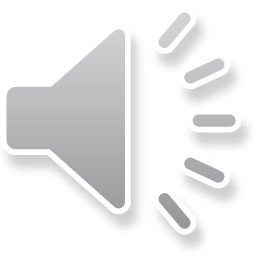 7
[Speaker Notes: We’re providing a bit of background and data on impartial hearings so you get an understanding of the relationship between a resolution session and an impartial hearing. As indicated in a previous slide, a parent or school district may file a due process complaint with respect to any matter relating to the identification, evaluation or educational placement of a student with a disability, or a student suspected of having a disability, or the provision of a free appropriate public education.  

Based on NYSED's most recent data collected for the 2019-20 School Year, of 11,267 requests for due process impartial hearings, 10,797 were filed in NYC as compared to 470 in Rest of State districts. As you can see, the majority of due process complaints filed in New York State involve the New York City Department of Education and that number is increasing annually. Preliminary data indicates there were 14,266 requests for hearings in NYC in 2020-21.

New York State has significantly more requests for impartial hearings than most other states combined. For example, the Center for Appropriate Dispute Resolution in Special Education- or CADRE's - recently released 2018-19 data indicates that in the United States and its outlying areas, there were 21,338 requests for special education due process impartial hearings filed. NYSED’s data for NYS for 2018-19 school year indicates there were 10,071 requests for due process impartial hearings, which is just under ½ of all requests for impartial hearings.  

It’s important to note that an impartial hearing may be requested by either a parent or school district.

The majority of impartial hearings result from parent-filed due process complaints.  For example, in the 2019-20 school year there were 11,236 due process complaints filed by parents or guardians and only 31 filed by school districts.  This same trend is seen over the past several years.

Only parent-requested due process hearings must include a resolution session/meeting.]
Requirements Regarding Resolution Sessions
State regulations require that parent-requested due process impartial hearings include a resolution period where the parties try to resolve the complaint before moving to an actual impartial hearing. Within 15 days of receiving a due process complaint notice from the parent, the school district must convene a resolution meeting.

This resolution meeting between the parent and district must occur during the 30-day resolution period unless waived by both parties in writing or they agree to use mediation to resolve the dispute.
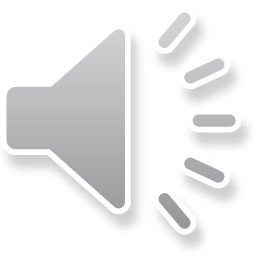 8
[Speaker Notes: Lets talk about the requirements regarding Resolution Sessions:
State regulations require that parent-requested due process hearings include a resolution period where the parties try to resolve the complaint before moving to an actual impartial hearing. Within 15 days of receiving a due process complaint notice from the parent, the school district must convene a resolution meeting

This resolution meeting between the parent and district must occur during the 30-day resolution period unless waived by both parties in writing or they agree to use mediation to resolve the dispute.]
Requirements Regarding Resolution Sessions, (Continued)
The resolution meeting must include the parents and the relevant members of the committee on special education (CSE) or committee on preschool special education (CPSE), as determined by the school district and the parent, who have specific knowledge of the facts in the complaint.

The resolution meeting must also include a representative of the school district who has decision-making authority.

A school district's attorney may not participate in the resolution meeting unless the parent is accompanied by an attorney.
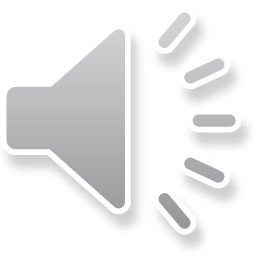 9
[Speaker Notes: The resolution meeting must include the parents and the relevant members of the committee on special education (CSE) or committee on preschool special education (CPSE), as determined by the school district and the parent, who have specific knowledge of the facts in the complaint.
The resolution meeting must also include a representative of the school district who has decision-making authority.
A school district's attorney may not participate in the resolution meeting unless the parent is accompanied by an attorney.]
Resolution Period Data Collection
While some districts do report the number of resolution sessions/meetings requested and/or held, the New York State Education Department does not currently require that districts report this information.

Currently, some settlement agreements occur after the resolution period has ended and as a result, these settlement agreements cannot be included in our Indicator 15 data.
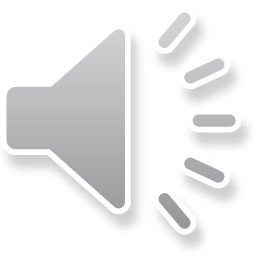 10
[Speaker Notes: This slide includes some key information on collection of resolution-related data:

While some districts do report the number of resolution sessions/meetings requested and/or held, the New York State Education Department does not currently require that districts report this information.

Currently, some settlement agreements occur after the resolution period has ended and as a result, these settlement agreements cannot be included in our Indicator 15 data.]
measurement
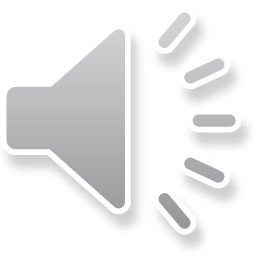 11
[Speaker Notes: Let's discuss how we measure Indicator 15.  

That is, how do we determine the number of written settlement agreements reached through resolution meetings that is subsequently reported as part of our SPP/APR?]
Goal #1:
Increase understanding of Indicator #15 and how New York State measures and collects this data.
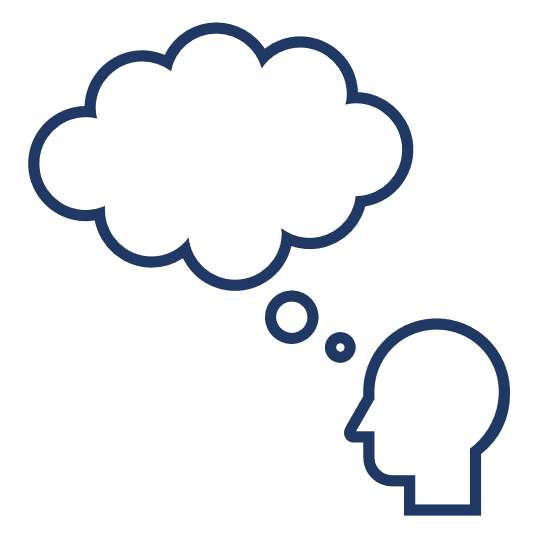 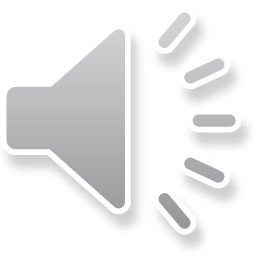 12
[Speaker Notes: Our goal for this section of the presentation is to increase understanding of Indicator #15 and how NYS measures and collects this data.]
Source of Data
Data is collected  from NYSED’s Impartial Hearing Reporting System (IHRS): 

Data is entered directly into the IHRS by each school district with the exception of the New York City Department of Education (NYCDOE).  

Staff from the NYC Impartial Hearing Office enter data into the NYCDOE data system: the Impartial Hearing System (IHS). 

Data entered into IHS is automatically transferred into IHRS on a daily basis.

Data Collection Period: July 1 through June 30 of each school year.
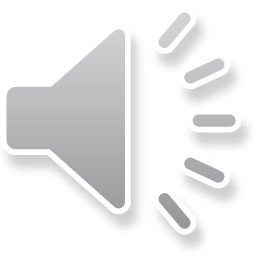 13
[Speaker Notes: The Individuals with Disabilities Education Act (IDEA) requires that each State submit data about children with disabilities, ages 3 through 21, who receive special education and related services.  

NYS collects and reports data for SPP Indicator #15 using NYSED’s Impartial Hearing Reporting System (IHRS):

Data is entered directly into the IHRS by each school district with the exception of the New York City Department of Education (NYCDOE).  
Staff from the NYC Impartial Hearing Office enter data into the NYCDOE data system: the Impartial Hearing System (IHS). 
Data entered into IHS is automatically transferred into IHRS on a daily basis. 

Data is collected daily from the IHRS.  Yearly reporting of this data is based on the period of each school year beginning on July 1 and ending June 30.]
How we measure Indicator 15
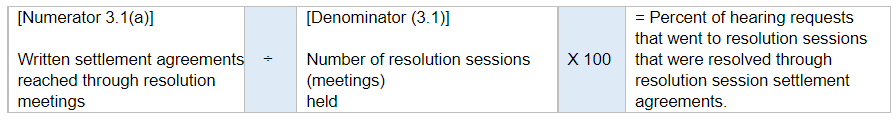 Measurement: Percent = (3.1-a) divided by 3.1) times 100
Data Included: For example, using 2019-20 data-
(3) Total number of due process complaints filed = 11,068
(3.1) Number of resolution sessions (meetings) held =10,770
(3.1-a) Written settlement agreements reached through resolution meetings = 110
110 ÷ 10,770 x 100 = 1.02%
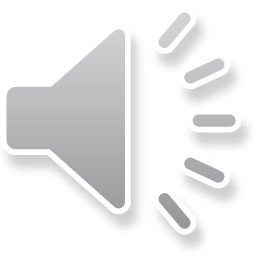 14
[Speaker Notes: This slide identifies the formula for how we measure Indicator 15 – regarding Resolution Sessions.

Remember that Indicator #15 is the  % of hearing requests that went to resolution sessions that were resolved thru resolution session settlement agreements.

The calculation is:
the number of written settlement agreements reached through resolution meetings divided by the number of resolution sessions/meetings held  times 100.

For example, using data from the 2019-20 School Year: 
The number of written settlement agreements reached through resolution meetings is 110
Divided by 
The number of resolution sessions/meetings held which is 10, 770
Multiply that by 100 which equals 1.02%  

For the 2019-20 School Year 1.02% of hearing requests went to resolution sessions that were resolved through resolution session settlement agreements.]
Stakeholder Discussion
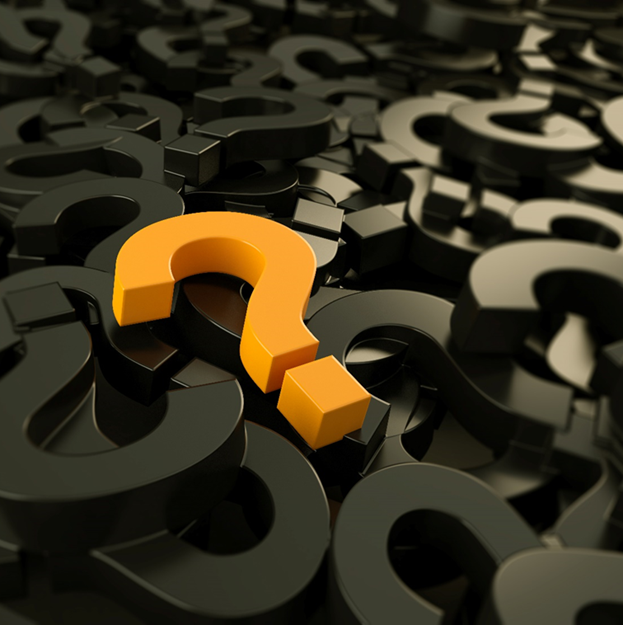 Check for Understanding: Are there any questions about the SPP 15 measurement or how the data is used to measure results or outcomes?
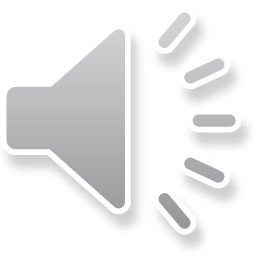 15
[Speaker Notes: Are there any questions about the SPP Indicator 15 measurement or how the data is used to measure results or outcomes?]
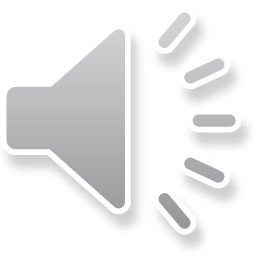 16
[Speaker Notes: Now let’s look at past and current data for Indicator #15.]
Goal #2:
Increase understanding of current information and trend data regarding New York State’s progress in meeting SPP 15 targets 

Review state and national comparisons
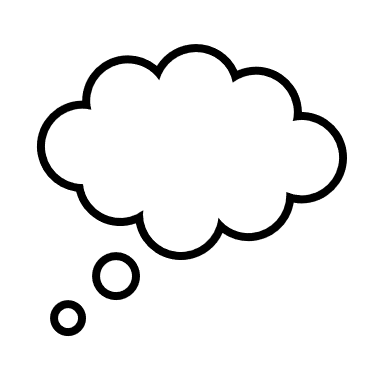 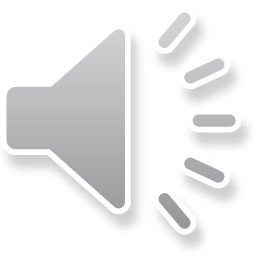 17
[Speaker Notes: Our Goal in this section is to increase understanding of current and trend data regarding New York State progress in meeting our Indicator #15 targets.  

We will also look at other states' data and how we compare nationally.]
Explanation Indicator 15 FFY Data in the Annual Performance Report (APR)
Data years presented will reflect the data NYSED submits to the federal Office of Special Education Programs (OSEP) in the APR which covers the federal fiscal year (FFY) period
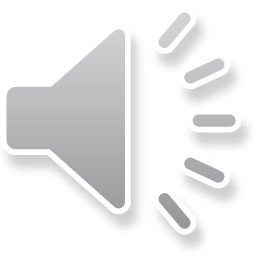 18
[Speaker Notes: The data that we present today will reflect the Annual Performance Report (APR) data that the New York State Education Department submits to the federal Office of Special Education Programs (or OSEP).  

The reporting period is based on the federal fiscal year (or FFY).  For Indicator 15, school year data is reported in the same year’s APR.  For example, the 2020-21 school year data is reported in the FFY 2020 APR which is reflected in the February 2022 APR submission to OSEP.]
NYS Due Process Complaints Increase -  6 Year Trend
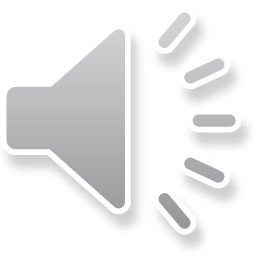 19
[Speaker Notes: This chart shows that each year there has been a significant increase in the number of due process complaints filed in New York State.  During the 2015-16 school year, 5,464 due process complaints were filed, whereas in the 2020-21 school year, 14,618 due process complaints were filed; a 167.5% increase over the six-year period.

Please note that the 2020-21 school year data will be reported to OSEP in the Fall of 2021.]
Number of Due Process Complaint requests in New York State
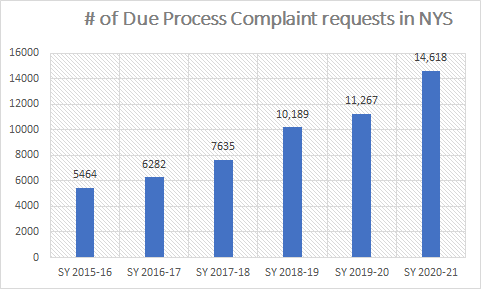 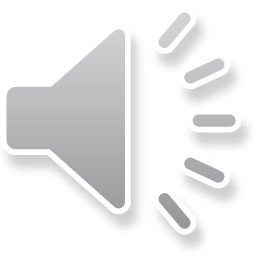 20
[Speaker Notes: Here is a bar graph chart showing the same data in a different manner. You can see the number of  requests for due process complaints have been steadily increasing over time.]
Trend data of due process complaints filedIn School Year 2020-21, 98% of all due process complaints filed in the State involve the New York City Department of Education (NYCDOE)
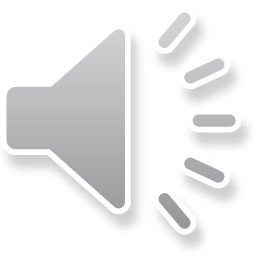 21
[Speaker Notes: As you can see on this chart and as previously indicated, the vast majority of these due process complaints continue to be filed in New York City, while the number of complaints filed in Rest of State districts, which are all districts outside of New York City, have remained fairly steady at lower rates.

In the 2020-21 school year, 98% of all due process complaints filed in the State involve the New York City Department of Education.]
Data Used to Calculate Indicator 15 Resolution Settlement Agreements
5-year trend of reported statewide data:
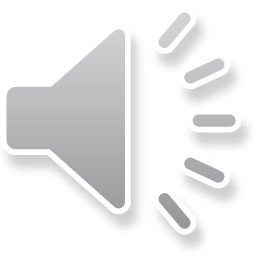 22
[Speaker Notes: This chart shows additional data that was included in the calculation of each yearly percentage identified on the previous slide.  
We look at 4 pieces of data when we calculate the rate of resolution settlement agreements.
-The number of Due Process Complaints filed
-The number of Resolution Meetings held.
-The number and rate of Resolution Settlement Agreements.
As you can see, as the number of due process complaints increased, the number of resolution meeting settlement agreements decreased. 
As a result, the rate of Resolution Settlement Agreements decreased over time from 3.1 percent in 2015-16 to 1.02% in 2019-20.]
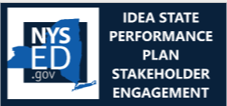 Indicator 15: Resolution Sessions Trend Data FFY 2014 – FFY 2019
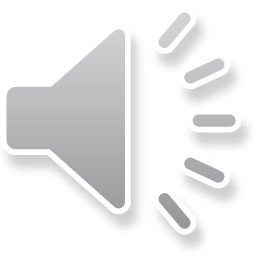 23
[Speaker Notes: This slide shows NYS reported trend data for Indicator 15 over the past six years. 

At the top of the slide, you can see a chart with our target for each year and the corresponding actual performance data beneath it.  

The line graph provides another representation of this data. The blue line indicates the target while the red line indicates New York State’s actual performance.  

Here are some important highlights of this data:
In 2006, the State established a baseline of 10.63% of resolution sessions that would end in a written settlement agreement.  This was the actual performance data for 2006.
An increase in the numbers in red would mean improvement. However, as you can see from this chart, New York State performance fell below the targets for each of the 6 years shown – from 2014 to 2019 and our results continue to fall. When we had originally set the targets, we thought our performance would improve up to the 11-12% range.  It did not.  Instead, our rate of performance progressively decreased.
Thinking back to the previous trend charts, we realize that while the number of due process complaints increased during these years, the percentage of these complaints that reached a written settlement agreement during the resolution period fell.]
Number of Hearing Requests Going to Resolution Sessions and Resolved Through Resolution Session Agreements
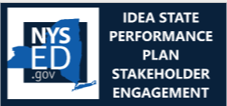 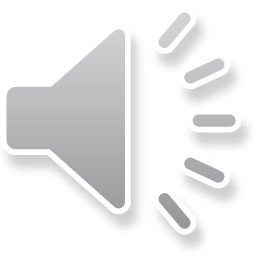 [Speaker Notes: This slide provides another representation of the comparison between the number of due process complaints filed (in orange), the number of resolutions meetings held (in blue), and the number of settlement agreements the districts reported as reached during resolution sessions (in purple).

As this chart shows, New York State districts are currently reporting very few settlement agreements being reached during the resolution period.  This number has also decreased from 2006-07 school year with 587 settlement agreements as a result of a resolution period to 110 in the 2019-20 school year.  It is New York State’s goal to increase the number of settlement agreements reached during resolution sessions.  However, the State's actual performance data shows a downward trend, with fewer settlement agreements being reached.]
FFY2014-2018  NYS Results Compared to 7-PAK States
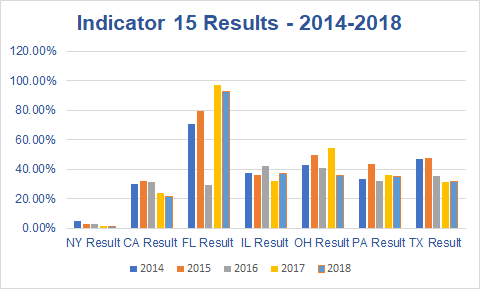 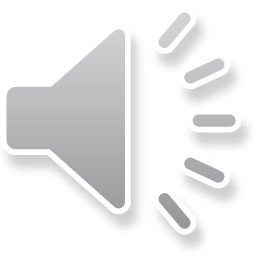 25
[Speaker Notes: California, Florida, Illinois, New York, Ohio, Pennsylvania and Texas are known as the 7-PAK States.  The 7-PAK States is a consortium of the seven largest states that the National Association of State Directors of Special Education, Inc. (NASDSE) determined to have both similar demographics (e.g., general population, diversity, significant rural and inter-city populations) and issues in the delivery of special education programs to its students with disabilities. 

When New York State’s resolution settlement agreement results data is compared to the 7-PAK states, New York’s performance has been consistently the lowest every year for the past five years. For example, when New York State is compared to California which is the 7-PAK state with the next lowest percentage of resolution settlement agreements, New York State’s 2018 data indicates 1.34% of resolution sessions resulted in agreement as compared to California in which the percentage was 21.92% resulting in agreement.  For that same year, Florida’s agreement rate was 92.59%.]
New York Compared to National Resolution Agreement Rate
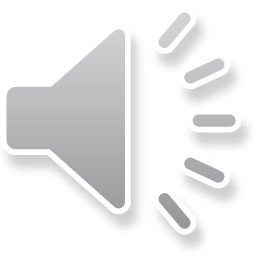 26
[Speaker Notes: When we look at the national data for Indicator #15 for FFY 2018, we can see that the national average for resolution agreements was just under 50%, while New York State results were less than 2%.  

Additionally, New York State was one of only five states that reported settlement agreement rates between 0% to less than 10%, which is very low.]
Stakeholder Discussion
What did you find interesting about the SPP data? 

What NYS data components surprised you?
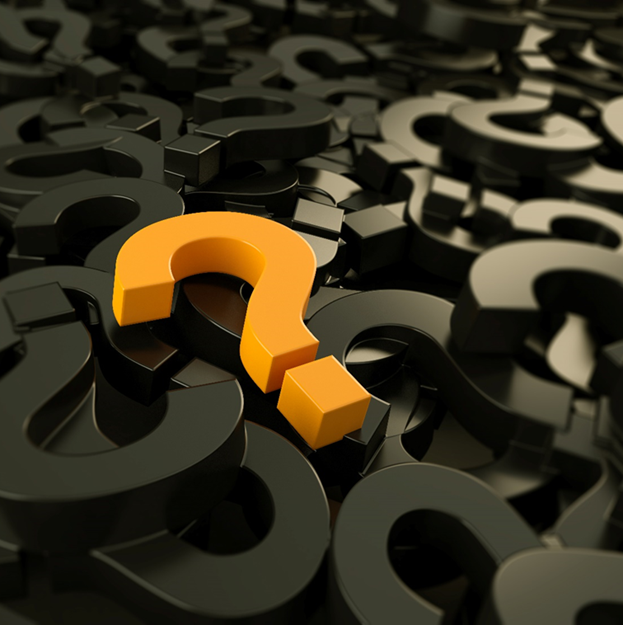 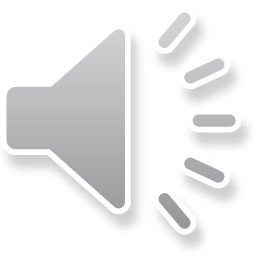 27
[Speaker Notes: What did you find interesting about the data for Indicator 15?  What, if any, New York State data components surprised you?]
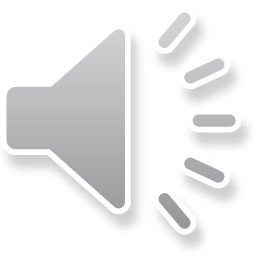 28
[Speaker Notes: Thinking about what we've discussed so far, let's look at how we can improve our Indicator 15 results.]
Goal #3:
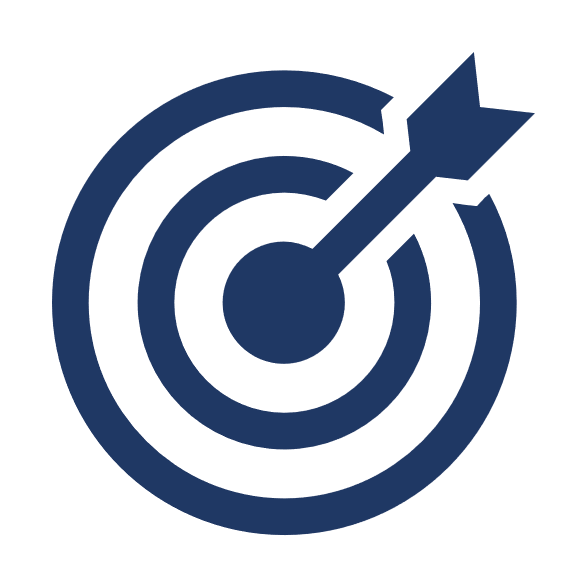 Increase understanding of current and suggested improvement strategies for indicator 15.
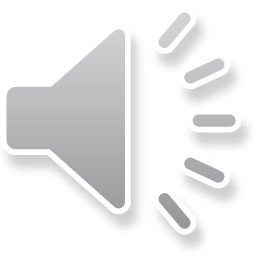 29
[Speaker Notes: Our goal in this section is to increase understanding of both current and proposed improvement activities for this Indicator and obtain your input on these improvement strategies.]
Current Improvement Activities
May 2019 Comprehensive Compliance Assurance Plan (CAP) for New York City Department of Education required that the district develop a plan to ensure that staff representing the district at resolution meetings are authorized to enter into settlement agreements. 
The CAP also requires the district to develop methods to more effectively use resolution sessions to resolve due process hearing complaints.

Information regarding resolution sessions is provided in the following NYSED documents available on the NYSED website
January 2018 Q&A document  
September 2017 Q&A document
NYSED’s Procedural Safeguards Notice July 2017
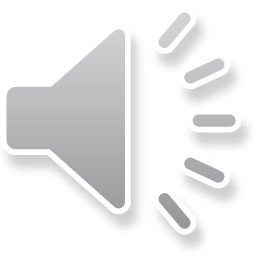 30
[Speaker Notes: There are currently some existing improvement activities to address Indicator 15.

For example, the May 2019 Comprehensive Compliance Assurance Plan (CAP) issued from the New York State Education Department’s Office of Special Education for the New York City Department of Education required that the district develop a plan to ensure that staff representing the district at due process hearings are authorized to enter into settlement agreements and utilize resolution sessions to resolve issues addressed in impartial hearing requests. The CAP also requires the district to develop methods to more effectively use resolution sessions to resolve due process hearing complaints. The New York State Education Department continues to work closely with the NYCDOE to address these requirements.
Currently, NYSED provides guidance on resolutions sessions on its website through question and answer documents.

The NYSED website also provides the Procedural Safeguards Notice which informs parents of their legal rights under federal and State laws regarding the special education process, to ensure their child receives a free appropriate public education.  The Procedural Safeguards Notice must be provided by the district to parents of a student with a disability at a minimum of one time per year and also upon other occasions including the first filing of a due process complaint notice.]
Proposed Improvement Activities
Recommendations:  
NYSED will review its data collection and reporting requirements and processes regarding resolution meetings to ensure collection of pertinent data points from all districts, including all Community School Districts in the New York City Department of Education (NYCDOE).

NYSED will provide guidance to districts to improve data collection and reporting regarding all aspects of the resolution process. 

NYSED will engage in increased monitoring of district submission of this data.
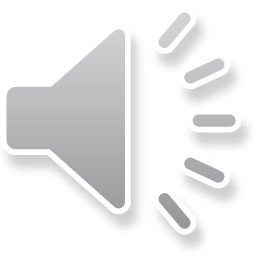 31
[Speaker Notes: NYSED is proposing a number of improvement activities for Indicator 15. For example, to ensure timely and accurate data, NYSED is proposing to:

Review its data collection and reporting requirements and processes regarding resolution meetings to ensure collection of pertinent data points from all districts, including all Community School Districts in the New York City Department of Education (NYCDOE).

Provide guidance to districts to improve data collection and reporting regarding all aspects of the resolution process; and

Engage in increased monitoring of district submission of this data.]
Proposed Improvement Activities, Con’t.
Recommendations:  
NYSED will require NYCDOE to develop and implement new procedures to initiate a resolution session upon the parent’s filing of an impartial hearing request. 

NYSED will revise its’ electronic data collection and monitoring system to obtain and monitor pertinent data from districts on resolution sessions.

NYSED will provide guidance on conducting effective resolution sessions.
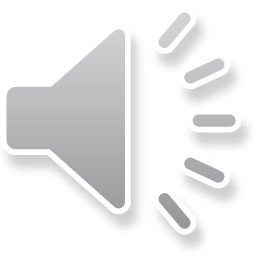 32
[Speaker Notes: NYSED also proposes to require NYCDOE to develop and implement new procedures to initiate a resolution session in all instances within the required timelines upon the parent’s filing of an impartial hearing request, unless the parent and district agree to waive the resolution session. 

NYSED also proposes to revise its Impartial Hearing Reporting System (IHRS), which is NYSED’s own electronic data collection and monitoring system, to obtain and monitor pertinent data from districts on resolution sessions. New York City Department of Education’s Impartial Hearing System (IHS) will likely require revision as well. Districts outside of New York City will also need to revise their data reporting processes to ensure reporting of all pertinent resolution data into IHRS.

NYSED will also provide guidance on conducting effective resolution sessions.]
Stakeholder Discussion
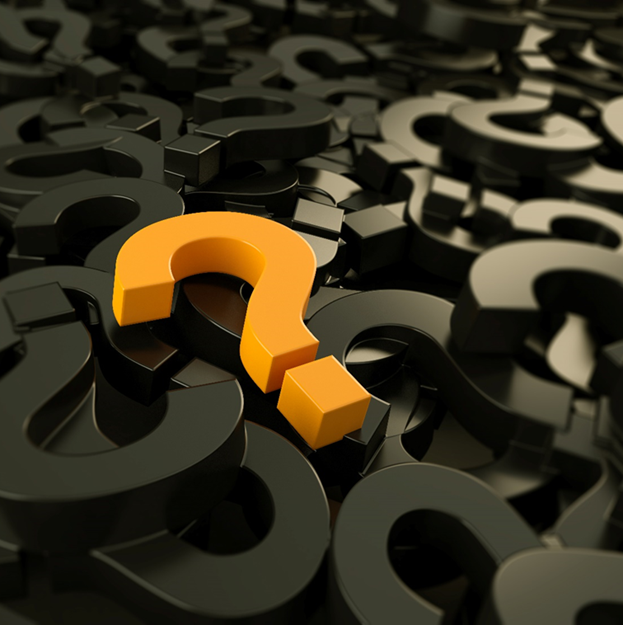 What activities could be considered, maintained, or strengthened to address  improvements in this area?
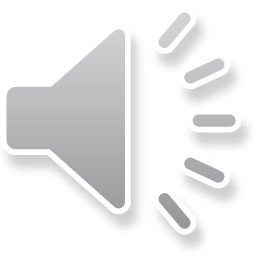 33
[Speaker Notes: Let's discuss what activities could help us address improvements in this Indicator.]
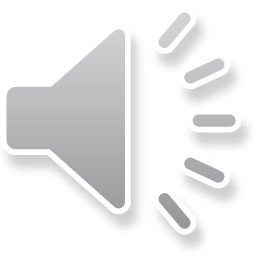 34
[Speaker Notes: Let's look at the future targets we propose setting for Indicator 15.]
Goal #4:
Review proposed SPP Indicator 15  
targets for the FFY 2020-2025 
SPP/APR.
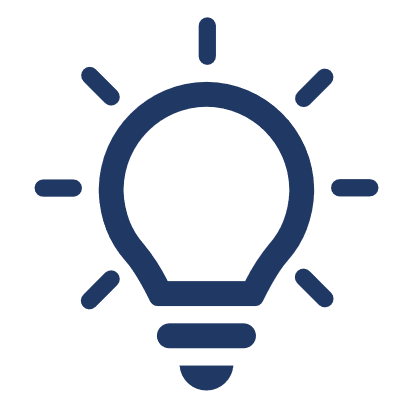 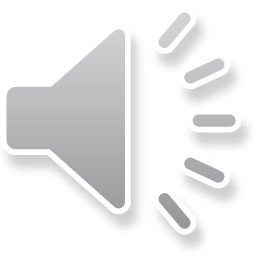 35
[Speaker Notes: Our next goal is to review the proposed Indicator 15 targets for the 2020 through 2025 federal fiscal years.]
Proposed Indicator 15 Targets 2021-2025
Proposed Targets
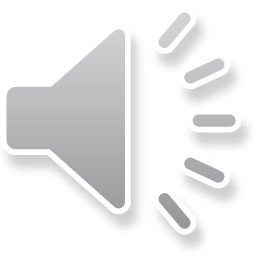 36
[Speaker Notes: This slide includes the new targets the New York State Education Department is proposing for the percent of hearing requests that go to resolution sessions and get resolved through resolution session settlement agreements.

As you can see from the slide, New York State’s baseline for this data point in 2006 was 10.63%.  We propose adjusting that baseline to 1.02% which is based upon the data reported in February 2021 to the federal Office of Special Education Programs for the 2019-20 school year.

Using the new baseline based on current data, this slide includes the proposed targets going forward.  We are proposing incremental increases over time with 2.0 percent of hearing requests going to resolution sessions being resolved through resolution session settlement agreements in 2025.

We already know, based on preliminary data, that our Indicator 15 data results for the 2020-21 school year indicate that only .6% of hearing requests that went to resolution sessions were resolved through resolution session settlement agreements, indicating that even fewer resolution meetings resulted in agreements this past school year compared to prior years.  

If no improvements are made, we predict our results will continue to decrease as the number of requests for impartial hearings continues to increase. 

We anticipate as we begin to collect data from all districts and implement other proposed improvement activities, our results should improve. Because it is difficult to predict the impact of these initiatives on the data itself, we are currently recommending targets in the 1 to 2 percent range, however our intention is to come back to stakeholders in the near future to reset targets once improvement initiatives are implemented and data is collected.]
Stakeholder Discussion
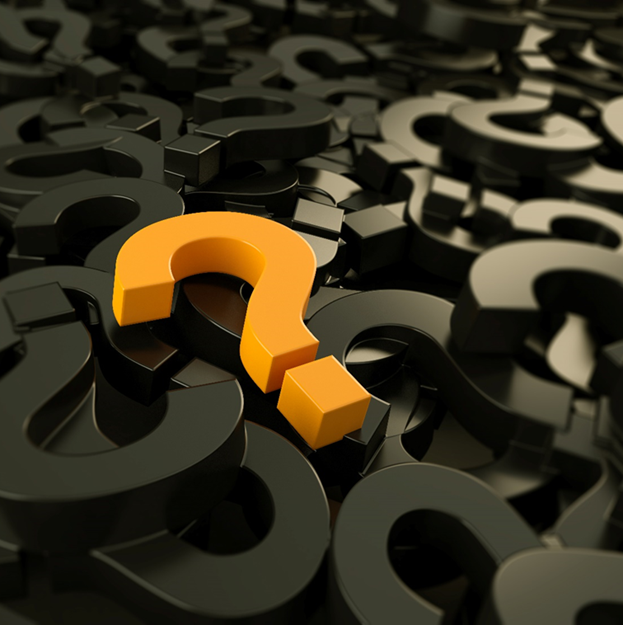 Are the targets achievable and rigorous?Are the targets too high, too low or just right?
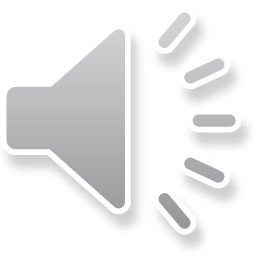 37
[Speaker Notes: Let's discuss our proposed targets.  Are they achievable?  Are they rigorous? Are the targets too high, too low or just right?]
Share Your Voice in our Online Survey
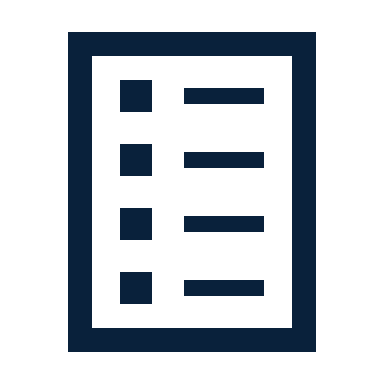 Please visit the SPP/APR webpage  to submit your survey
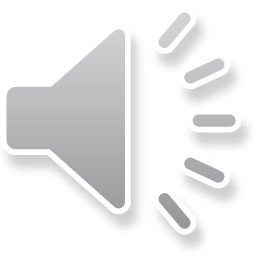 38
Online Survey
[Speaker Notes: We greatly appreciate your feedback and ask that you visit this SPP/APR webpage to complete our survey for Indicator 15.  (The link is provided in the slide.)

We will use the survey information to collect input from those who have not attended a virtual meeting or for those who have additional information to share. 

Each individual SPP Indicator will have its own survey and we encourage you to access all surveys that are of interest to you so that we can achieve our objective of meaningful stakeholder engagement. It is important to ensure that voices from diverse backgrounds are included in conversations about our students and we value multiple perspectives and viewpoints to inform our efforts.]
THANK YOU for your contribution
Your Voice is Important to New York State’s Efforts to Improve Outcomes for our Students with Disabilities
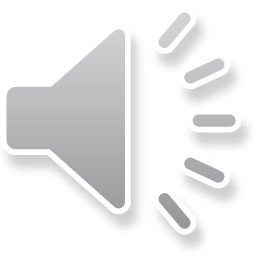 [Speaker Notes: Thank you for your participation and contribution today.  We greatly value your voice and input on our efforts to improve outcomes for students with disabilities in New York State.]